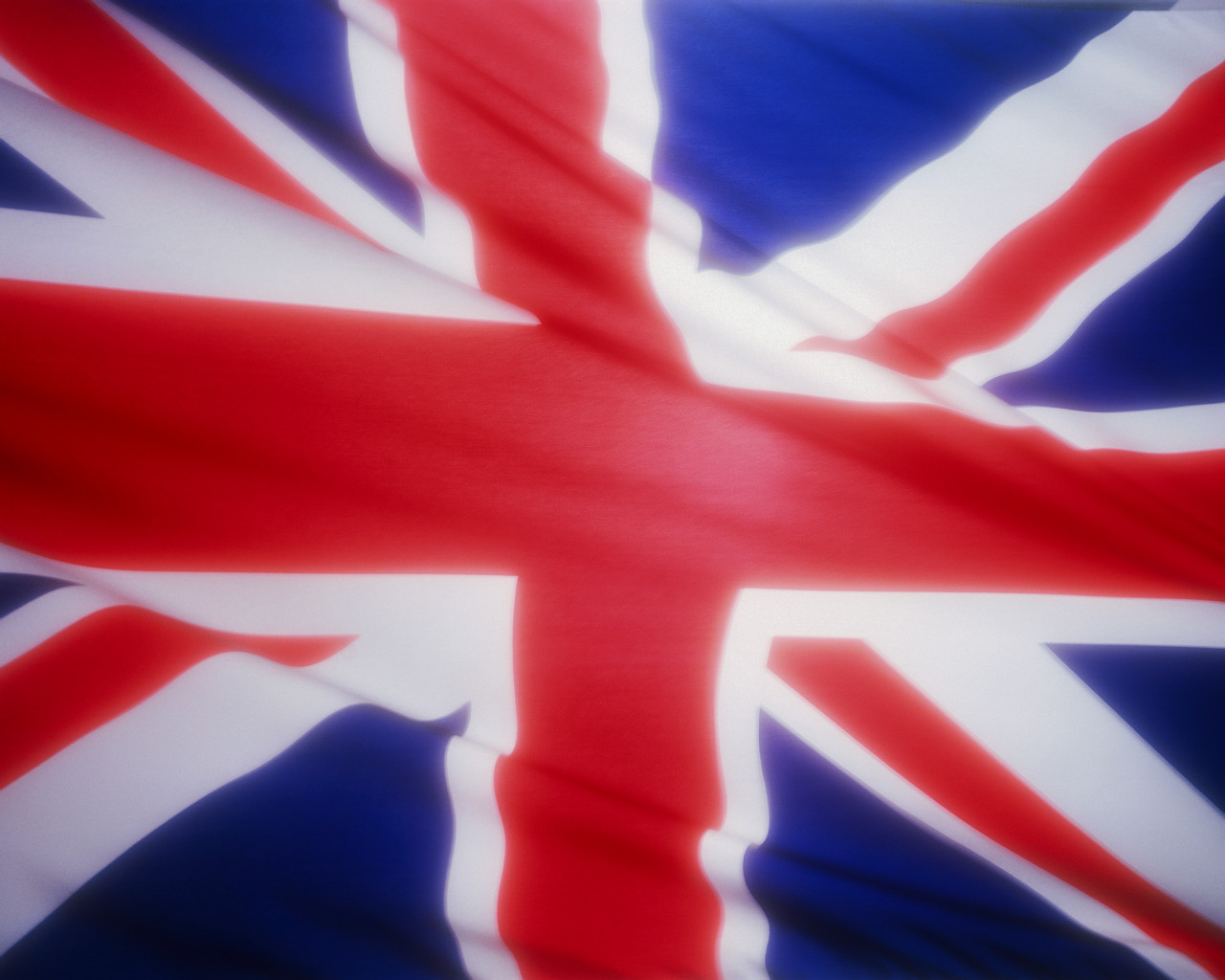 World at War
...again
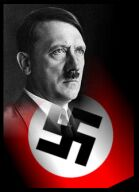 Revenge
of the
Germans
The European Theater
Treaty of Versailles ends WWI
 Germany was blamed for causing World War I and had to pay $33 million in war damages called reparations. 

 As a result of WWI, there was a rise of social and economic problems.  A great Depression swept through Europe

 This depression lead to the rise of Dictators throughout Europe
The Treaty of Versailles was supposed to keep Germany’s  
   military force small, but Hitler refused to obey it.
The European Theater
Hitler (GERMANY) annexed Austria & demanded the Sudetenland (W. Czech)

England and France practiced a Policy of  Appeasement toward Germany.
They were hesitant to get into another World War

March 1939: Germany took rest of Czechoslovakia (appeasement failed)

France & Britain pledged war if aggression continued
1939: Hitler & Stalin signed a “Non-Aggression Pact”
The European Theater
United States’ reaction to foreign aggression
1935: passed Neutrality Act – no arms to warring nations
1939: “Cash-n-Carry” policy (purpose to aid the Allies)
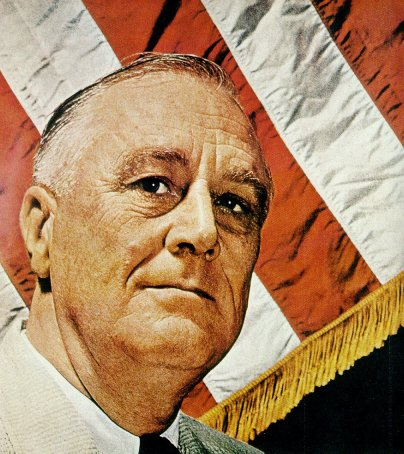 The European Theater
War in Europe (Early Period)
Sept. 1, 1939: Germany invaded Poland with blitzkrieg (lightning war) attack (WWII begins)

France & Great Britain declare war the next day 

The Holocaust intensifies
Germany was hard hit by the Great Depression and Hitler blamed the Jews for their problems.
Neutral nations fell quickly ---> Denmark, Netherlands, Belgium, Norway
France fell to Hitler in late June 1940
That same year, Italy joined the war in support of Germany.
The European Theater
June, 1941: Hitler double crossed Stalin and invaded Russia through Poland

Big Mistake! Stalin used Scorched Earth military tactic

Harsh winter and lack of useable supplies resulted in over 1 million Nazi loses
The European Theater
Appeasement was ineffective when dealing with Hitler

Sept 1940: Germany, Italy, and Japan signed the Tripartite Pact (Axis Powers)

U.S. Neutrality? Biased?
1940: WWI destroyers given for bases deal with Great Britain
1941: Lend-Lease Act --> U.S. became the “Arsenal of Democracy”
1941: FDR and W. Churchill (Britain) agreed to the Atlantic Charter

The Japanese attacked  Pearl Harbor on December 7, 1941, prompting the United States to enter the war.
Japanese Attack Pearl Harbor
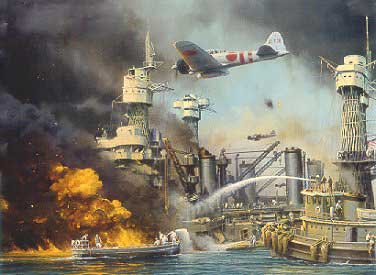 The European Theater
December 7th, 1941: Japanese Attack on Pearl Harbor
U.S. Pacific Fleet was based at Pearl Harbor in Hawaii

Attack was meant to cripple U.S. fleet so couldn’t interfere with Japan

Six aircraft carriers and 353 Japanese planes attacked in two waves

2,403 died (1,177 killed on the U.S.S. Arizona)

U.S. declared war on Japan the next day “…Date that will live in Infamy…”

Germany & Italy declared war on the U.S. on Dec 8, 1941 (Tripartite Pact)

The U.S. was officially in the war! (Isolationism was over)
U.S.S. Arizona
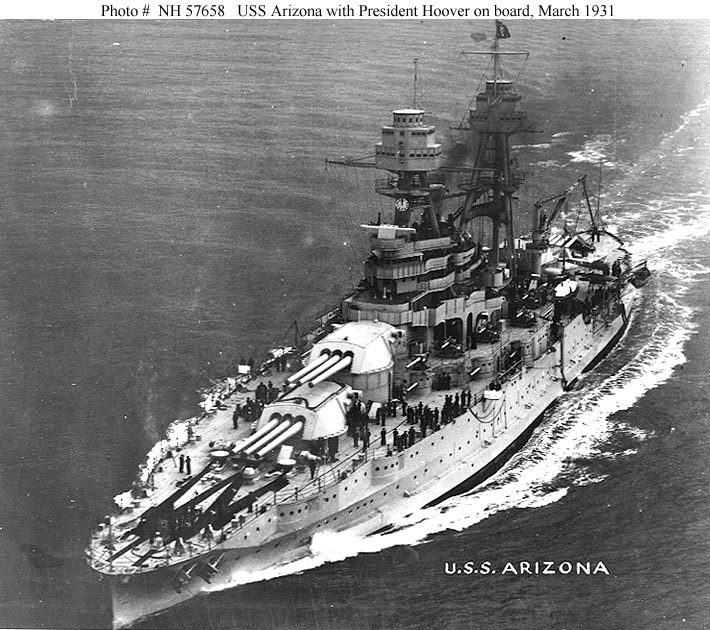 The European Theater
Key Nations at War
Allies: Great Britain, France, Soviet Union, United States
Axis: Germany, Italy, Japan
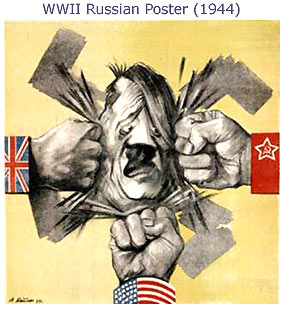 The European Theater
European Theater
Name given to the fighting that took place in Europe
1942: Britain stood alone against Axis
Gen. Dwight Eisenhower = Supreme Allied Commander of the European Theater
Allies first invaded through Sicily and up into Italy
Mussolini was overthrown and killed
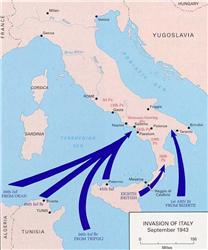 The European Theater
Eastern Front: Stalingrad
The Nazis were fighting the Russians in Stalingrad (Aug 1942-Feb 1943)
One of the bloodiest battles in the history of warfare
Nazis are defeated; turning point of the war for the Allies
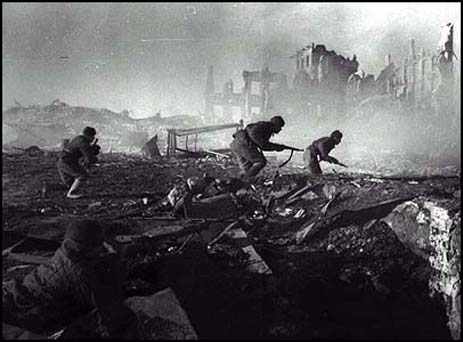 D-Day
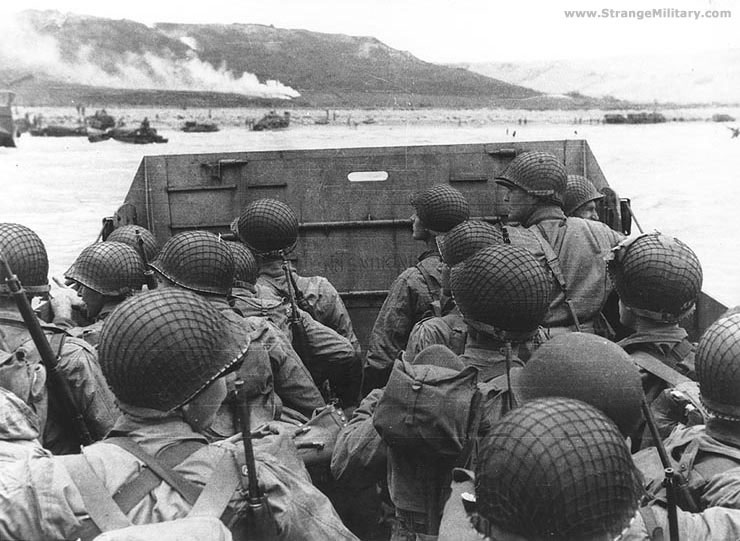 The European Theater
Western Front: D-Day

General Eisenhower planned D-Day for June 6, 1944

Allied invasion across English Channel into Normandy, France 

Largest military invasion in history

Allies success allowed them to push further into France
The European Theater
Battle of the Bulge
Hitler’s last major offensive

Allies were pushing from the West (from France), South through Italy, and from the East (Soviets)

Germany was surrounded
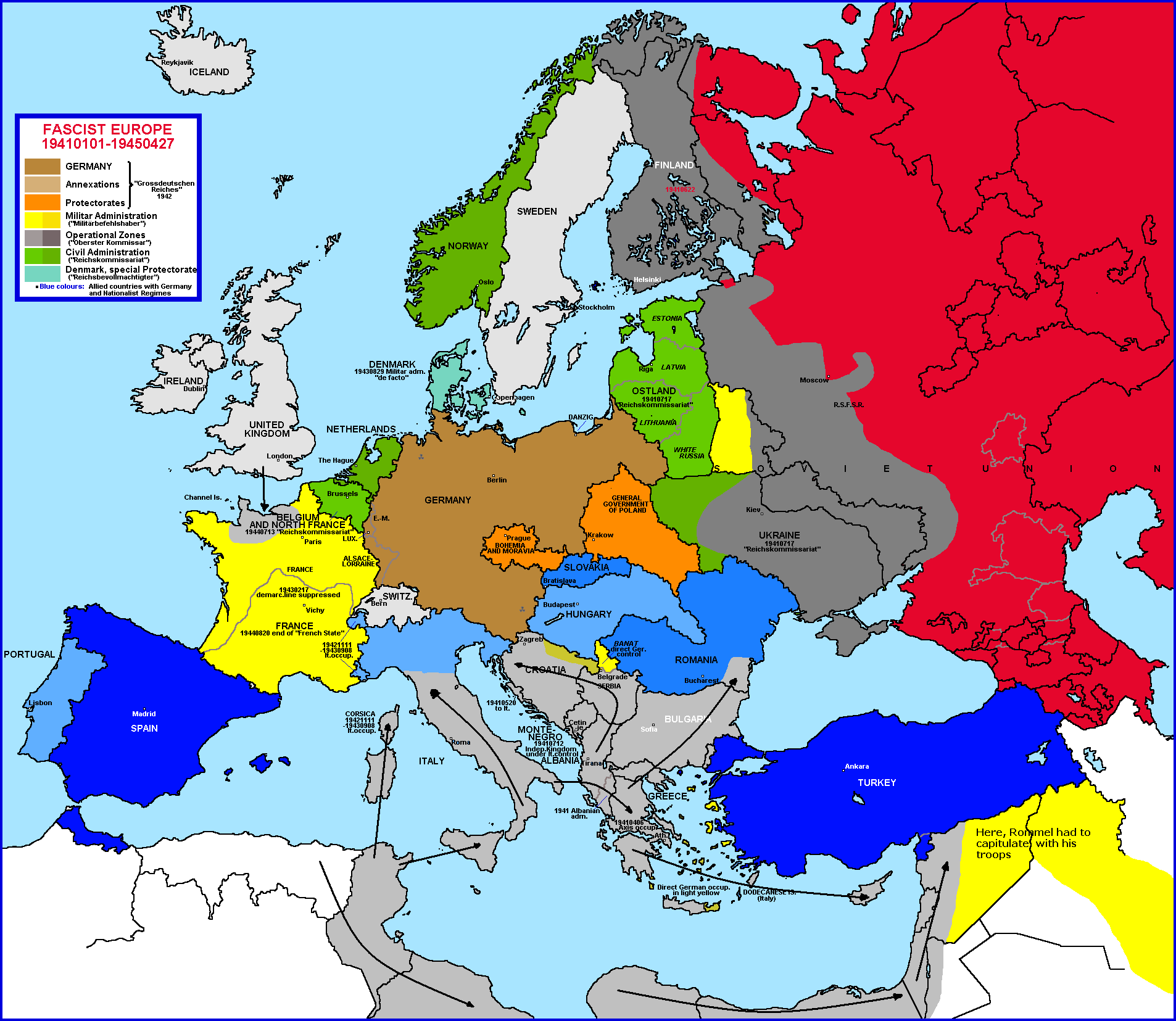 The European Theater
German Surrender
Hitler committed suicide before he could be captured

Germany officially surrendered on May 7, 1945; following day is known as VE Day

Now the Allies had to figure out how to defeat Japan

In August of 1945, the US dropped two Atomic Bombs on Japan to finally end World War II.
Hiroshima
Nagasaki
At the end of WWII the United Nations was formed.